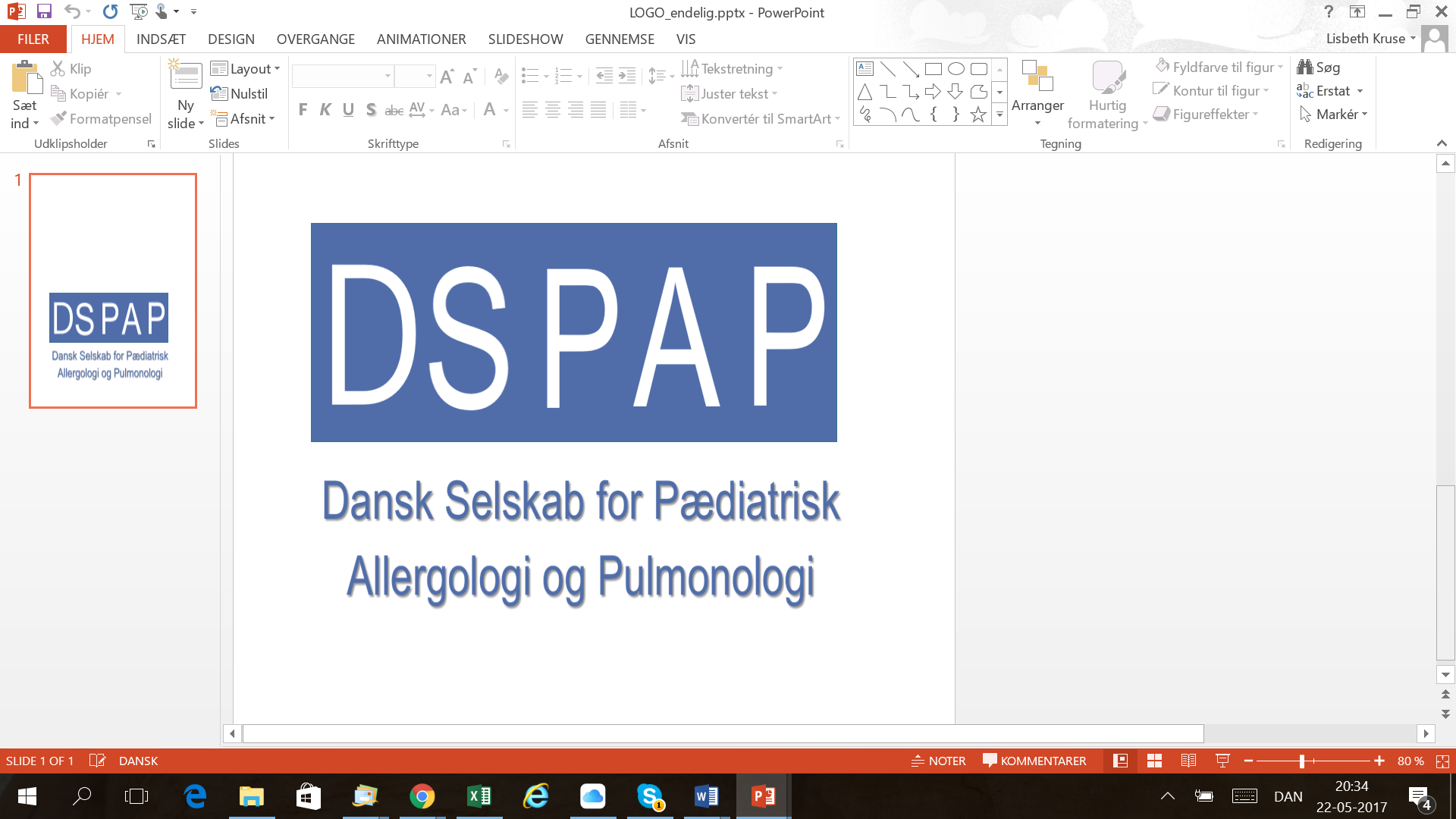 1-dags kursus for yngre læger
Pædiatrisk Allergologi og Pulmonologi
13. November 2024 kl. 9.30 – 16.00
Praktiske oplysninger:
Sted: Odense Universitets Hospital, Kløvervænget 23, 5000 Odense C, Lokale Marie Krogh, indgang 50. 
Pris: Kursusafgift inkl. frokost og kaffe (men ekskl. Transport) dækkes af DSPAP
Målgruppe: Kurset er fortrinsvist rettet mod yngre læger  på pædiatriske afdelinger. 
Tilmelding senest den 15.oktober  dspapmail@gmail.com
Program:
9.30-10.00  Morgenmad 
 
10.00-12.30
Velkomst v. formanden for DSPAP                                                                              
Allergitestning, fødevareallergi                                                 
Anafylaksi og penicillinallergi                                                 
Rhinitis og allergivaccination                                       
  
12.30-13.15
Frokost 
 
13.00-13.45
Astma og lungefunktionsmåling
				               
13.45-14.15 
Demo af astma devises 
 
14.15- 14.30 
Pause
 
14.30-15.40 
Medfødte lungemisdannelser og cases 
Interstitielle lungesygdomme, Primær Ciliedyskinesi og Cystisk Fibrose